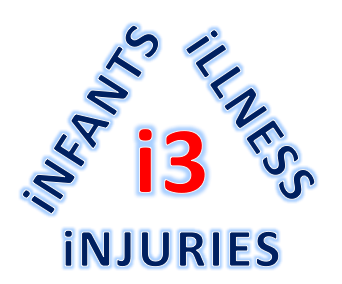 EYE complaints
Dr ADHAM KHALEK
DR ALEX NOVAK
65 year old man
PMH hypertension, coronary artery disease, diet-controlled type 2 diabetes 
Presents with transient visual loss in left eye lasting 10 minutes
Normal opthalmological examination including VA
Amaurosis fugax
Transient ischaemia of the retina
usually embolic or thrombotic; can occur secondary to hypoperfusion states, hyperviscosity or vasospasm
DDx includes migraine, papilloedema, giant cell arteritis, impending central retinal vein occlusion, glaucoma, dissection
Amaurosis fugax
Manage as per TIA:
Aspirin
TIA clinic
Manage cardiovascular risk factors
NB may need further acute imaging and investigation if suspicion OF other cause e.g. Dissection
62 year old man
PMH diabetes, angina
Sudden Painless onset loss of vision R eye
o/e Just Able identify movement with R eye
Central Retinal Artery Occlusion
Urgent ophthalmology referral
Urgent ESR and CRP to exclude GCA
TIA and vasculitis work up as per amaurosis fugax
Central Retinal Artery Occlusion
immediate ocular massage
anterior chamber paracentesis
IOP reduction with acetazolamide (e.g. 500mg IV) or timolol (0.5% topical drops bd)
Breathe into a paper bag (respiratory acidosis induces retinal vasodilation)
56 year-old female
PMH diabetes, hypertension
sudden onset PAINLESS loss of vision in her right eye
Central Retinal Vein Occlusion
“Stormy Sunset”/“Blood and Thunder” appearance (in severe cases)
Assoc: glaucoma, old age, hypertension, diabetes, hypercoagulable state, atherosclerosis, vasculitis
Visual acuity — variable depending on severity and duration since onset
Central Retinal Vein Occlusion
Refer to an ophthalmologist — photocoagulation
treat underlying causes
Screen for risk factors
aspirin
65 year-old female
Blurred vision in left eye – gradual onset
Associated left sided headache
L sided scalp tenderness
Temporal Arteritis
Form of Giant cell arteritis = systemic immune-mediated vasculitis
Symptoms: headache (85%), visual disturbances (50%), jaw claudication (50%)
peak incidence occurs in patients aged 60-80 years
Temporal Arteritis
ESR >50 in 85% cases
Dx 3/5 criteria (Age >50, headache, abn Temp Art, ESR >50, Abn biopsy)
Rx – high dose steroids
Urgent referral for biopsy
72 year old gentleman 
PMH hypertension, diabetes
C/o flashing lights and black spots in left eye since this morning
Otherwise Normal vision 
Otherwise feels well
Vitreous Haemorrhage/detachment
vitreous gel pulls away from the retina
Similar sx to retinal break/detachment
Vitreous Haemorrhage
Ultrasound - ‘Washing machine’ sign
Opthalmology referral
Bed rest/elevation
Screen/treat underlying causes
Stop anticoagulants
50 year-old man 
loss of vision - “curtain coming down” 
preceded by ‘flashes and floaters’
Retinal Detachment
o/e:
Visual acuity — reduced if the macula is involved
Red reflex — abnormal
Visual fields — reduced
mild relative afferent pupillary defect
Retinal Detachment
Direct fundoscopy in the ED cannot rule out retinal detachment 
Ultrasound…
Urgent ophthalmology referral
35 year-olD Lady
5/7 hx Pain and deteriorating vision left eye
Vision blurry
Loss of colour vision
VA 6/6 R, 6/9 L
Optic Neuritis
Inflammation of optic nerve
TRIAD: reduced vision, eye pain (ESP movement) and impaired colour vision
Association witH MS
Optic Neuritis
URGENT ophthalmology referral
Consider  neurology referral
Corticosteroids - methylprednisolone
45 year old male
6/7 history left eye pain, fever, malaise
Reduced visual acuity
Pain on eye movement
Orbital cellulitis
Common causes include Staph, strep, gram –ves, mixed anaerobes
Appearance as per image
Reduced eye movements
May be systemically unwell
Orbital cellulitis
Ophthalmology referral
Lab bloods
CT to investigate extent/thrombosis
IV abx – micro advice
7 yr-old boy c/o pain and redness left eye for last 5/7
Normal vision but increasing difficulty on opening eye
NormaL eye movements
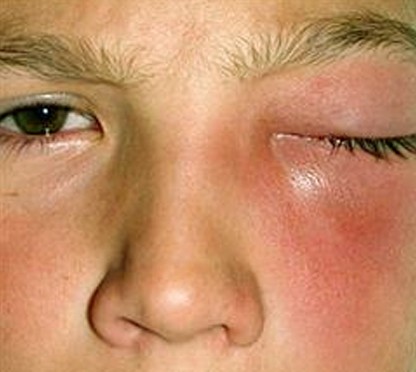 Preseptal Cellulitis
Infection anterior to orbital septum
Similar causative agents as orbital cellulitis (staph/strep/etc)
Normal ocular exam – no proptosis, no pain on movement, normal VA
Preseptal Cellulitis
Can treat with oral abx – flucloxacillin (adults), Augmentin (<5yrs)
Consider CT +/- IV ABX if extent uncertain or if systemically unwell
52 year old
Htn
Aspirin & ramipril
No hx trauma
Painless
Va 6/6 with glasses
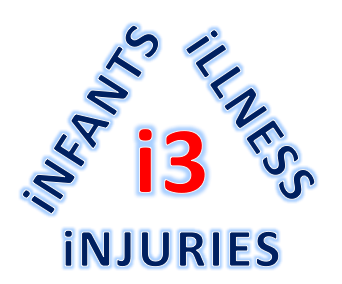 Subconjunctival haemorrhage
Traumatic, spontaneous or related to systemic illness
Asymptomatic
Deep red
Sudden onset
Normal va
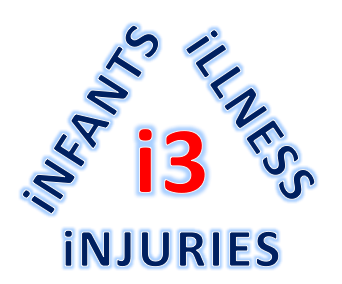 Subconjunctival haemorrhage
If spontaneous check bp
Reassure
Resolve in 2 weeks
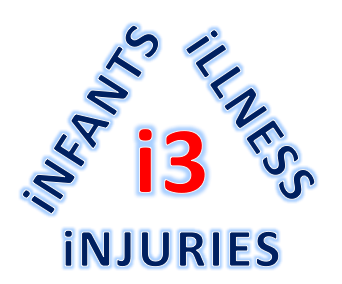 32 year old
No pmh or drug hx
Visiting from italy
Lump appeared over 3 days
Painful, tender lump
Normal va
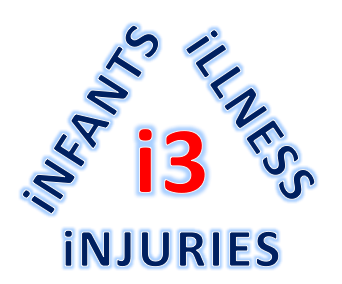 Stye / hordeola
Acute, localised abscess on eyelid
Painful, localised tender swelling over a few days
Usually single eye
Maybe >1
Va unaffected
External – follicle
Internal - meibomian
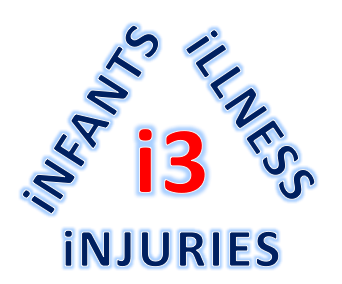 Stye / hordeola
Initial mx same
Epilate eyelash
No topical abx (unless also have conjunctivitis)
Warm compresses 5-10mins qds
Simple analgesia
Lid hygeine
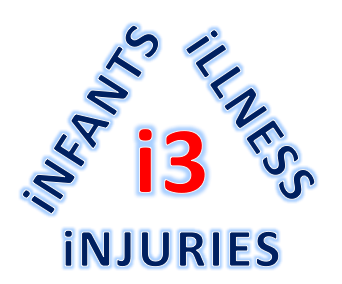 62 year old
Lump in eyelid for weeks
Painless
No change in vision
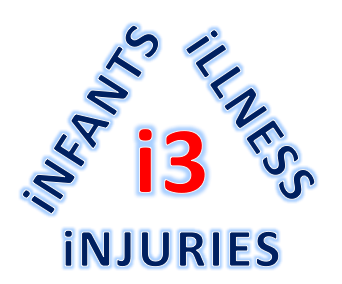 Chalazion / meiobian cyst
Sterile chronic granuloma
Spont or from stye
Hard, painless, palpable
2-8mm in diameter
Develop over weeks
More common in upper eyelid
Normal va
lump on eyelid eversion
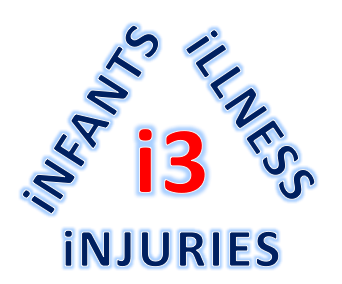 Chalazion / meiobian cyst
25-50% resolve spontaneously
Last 6-12 weeks
Warm compresses 15-30mins bd & massage eyelid
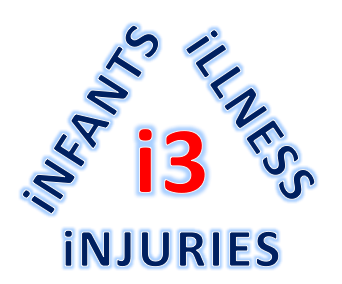 31 year old
Itchy eyes
Always stuck together in the morning
Normal va
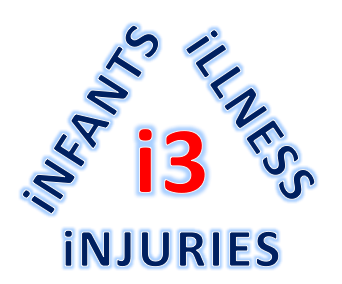 blepharitis
Inflammation of eyelid margins
Eyelids red, burn, itch, stick
Normal va
Both eyes may be affected
Symptoms intermittent with exacerbations & remissions
Anterior – bases of eyelashes inflammed
Posterior – meibomium glands inflammed
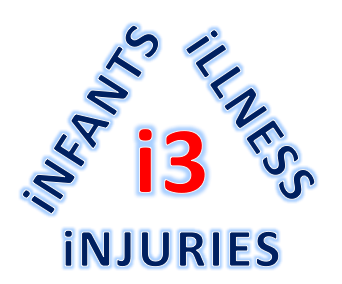 blepharitis
Warm compresses
Eyelid hygeine
Avoid makeup
Second line topical abx 6/52
If staph infection use abx first line
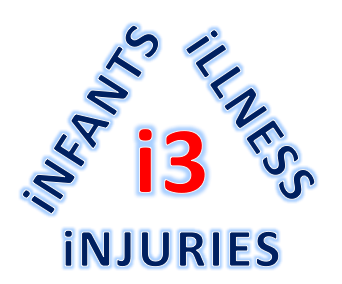 43 year old
Hx of sle
Moderate discomfort to eye
Mild light sensitivity
Occaisional waters
Normal va
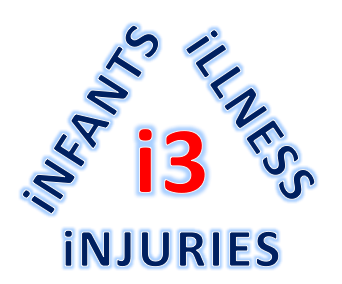 Episcleritis
Inflammatory condition affecting episcleral tissue
Most idiopathic but 1/3 may have underlying condition
70% diffuse, 30% nodular
Last 7-10 days, most resolve by 2-3 weeks
Mild to moderate discomfort, may be painless
Watery discharge
photophobia
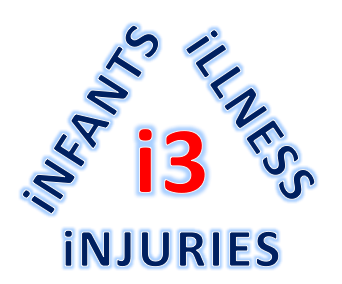 [Speaker Notes: Episcleral tissue (between conjunctiva and the sclera)
Underlying conditions include RA, SLE, Ank Spond]
Episcleritis
Self-limiting condition
Artificial tears
Severe/prolonged may need steroids
Sunglasses if light sensitive
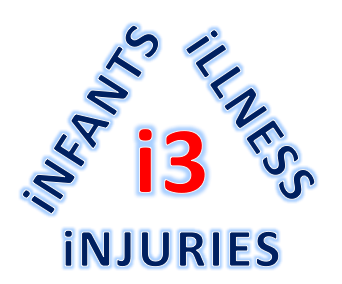 Painful eye
Feels may have fb
Photophobic
Everything blurry
Va 6/18 in affected eye (6/6 in other eye)
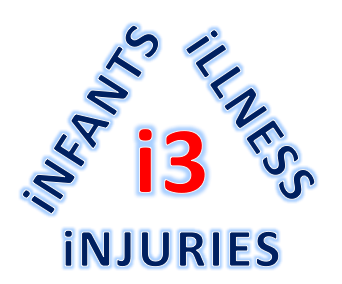 Ulcerative keratitis
Blurred vision, decreased va
Light sensitive
Fb sensation
Erythema of eyelid & conjunctiva
Discharge
Pupillary constriction secondary to ciliary spasm
Ulceration
hypopyon
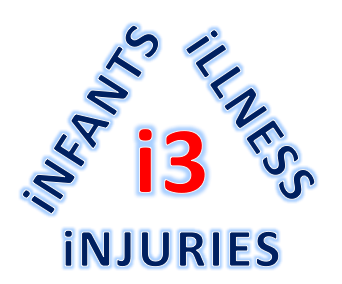 Ulcerative keratitis
Broad spectrum abx
Cycloplegic drops
Emergency referral
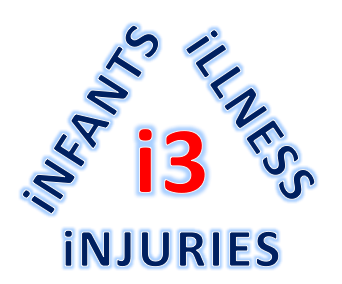 19 year old student
Contact lens wearer
Red, itchy eye with some discharge
Normal va with PinHole correction
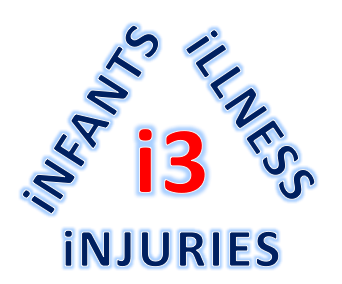 conjunctivitis
Sticky eyes
Normal va
Normal cornea
Irritant vs allergic vs infective
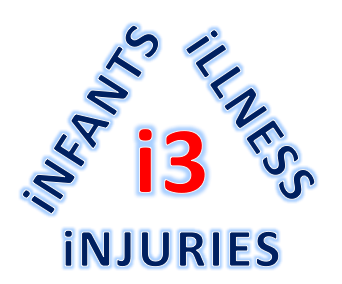 conjunctivitis
Avoid contact lenses
Otc eye lubricant
Eye hygeine
Wash hands
Rarely requires treatment
Will clear within 1-2 weeks
If >2 weeks then topical abx until clear of symptoms for 48 hrs
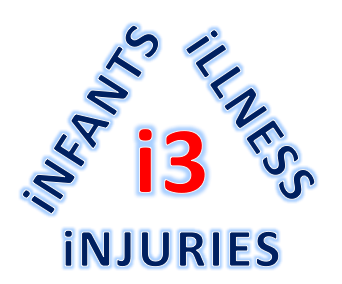 conjunctivitis
Avoid contact lenses
Otc eye lubricant
Eye hygeine
Wash hands
Rarely requires treatment
Will clear within 1-2 weeks
If >2 weeks then topical abx until clear of symptoms for 48 hrs
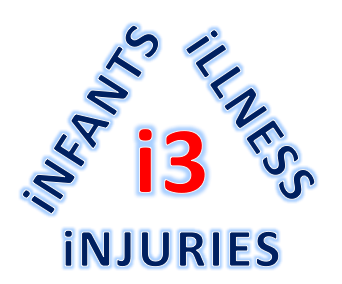 22 year old
Unwell – taken otc flu medication
Worst ever headache
Vomiting and abdominal Pain
Decreased va
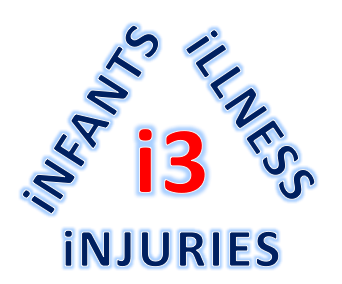 Acute closed angle glaucoma
Intense pain
Red eye
Headache
Halos around lights
Misty vision, decreased va
Vomiting
Fixed mid dilated pupil
Increased iop (>21mmhg)
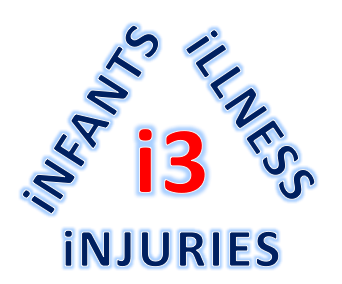 Acute closed angle glaucoma
Iv acetazolamide 5oomg iv then 500mg po
Analgesia & anti-emetics
Pilocarpine 1-2% drops qds
Urgent ophthalmology ref.
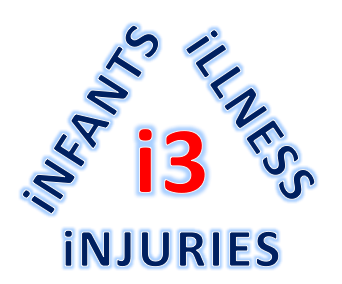